Премия общественно-государственного признания «Добронежец» Социальный проект на тему:«Радуга жизни»
Участники проектной группы:
Рыбина Ирина Владимировна
учитель-логопед 
Кузнецова Лариса Владимировна
учитель
Цели проекта:1. Включение детей с РАС и ОВЗ в социальные контакты. Оказание психолого-педагогической и информационной поддержки родителям. 2. Помощь волонтеров детям с РАС и ОВЗ в социальной интеграции.
Задачи:
Организовать инклюзивный клуб «Радуга жизни».
Привлечь внимание общества к проблемам детей с РАС и ОВЗ и их семей
Распространить информацию о проблеме детей с РАС и их семей по социализации их в общество.
Социализация детей с ОВЗ в обществоМастерская «Канзаши»
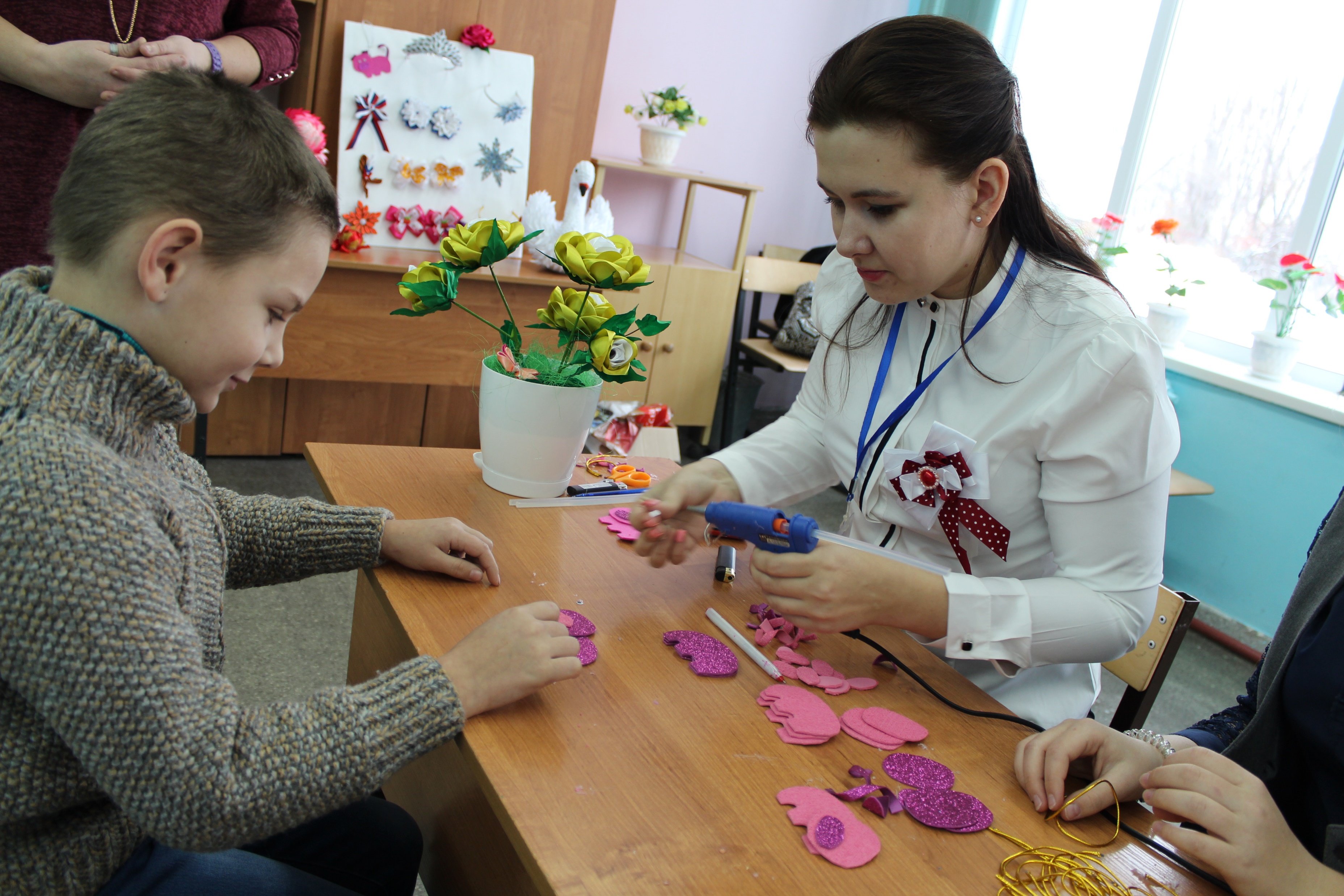 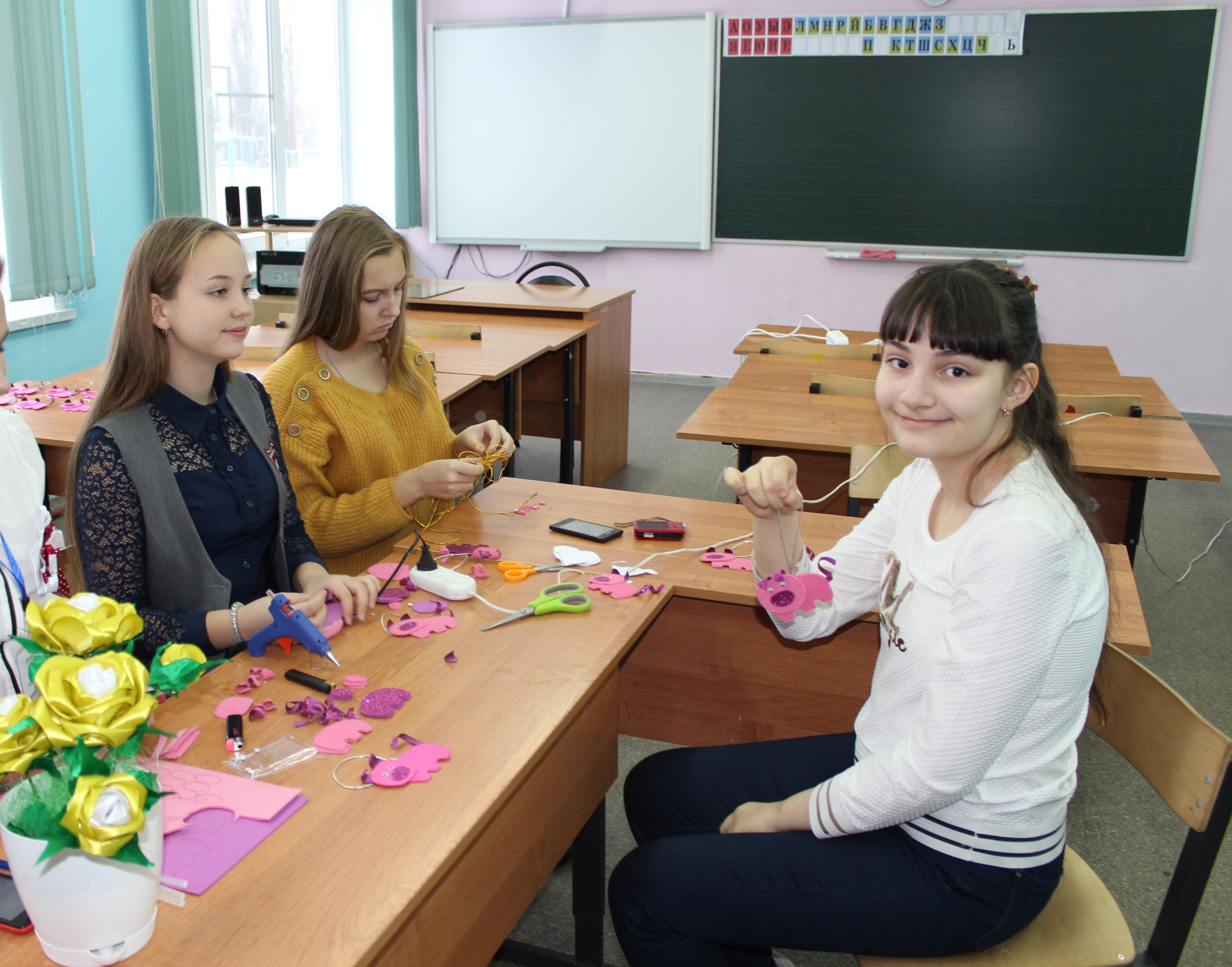 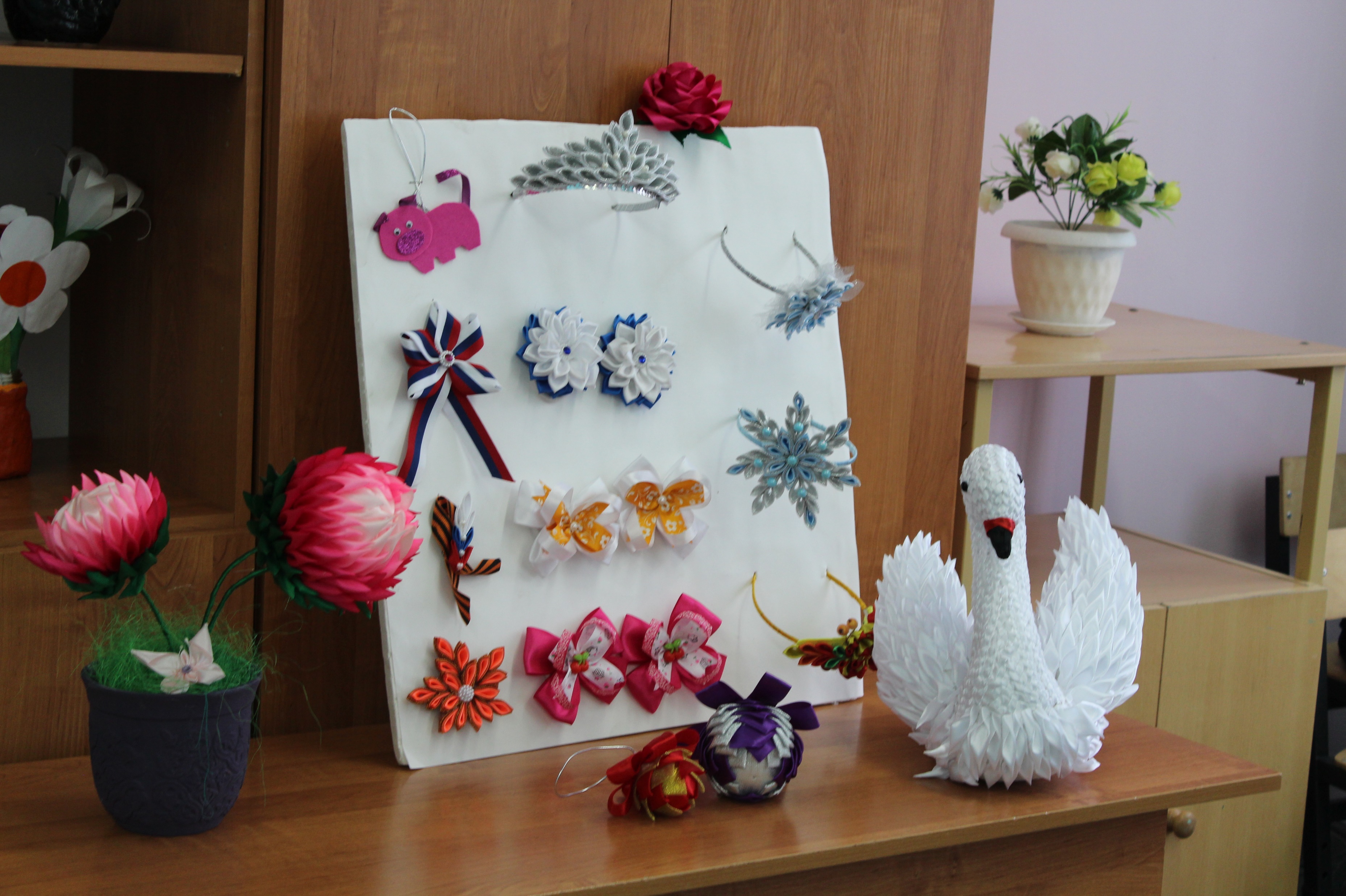 Мастерская «Лепка из глины»
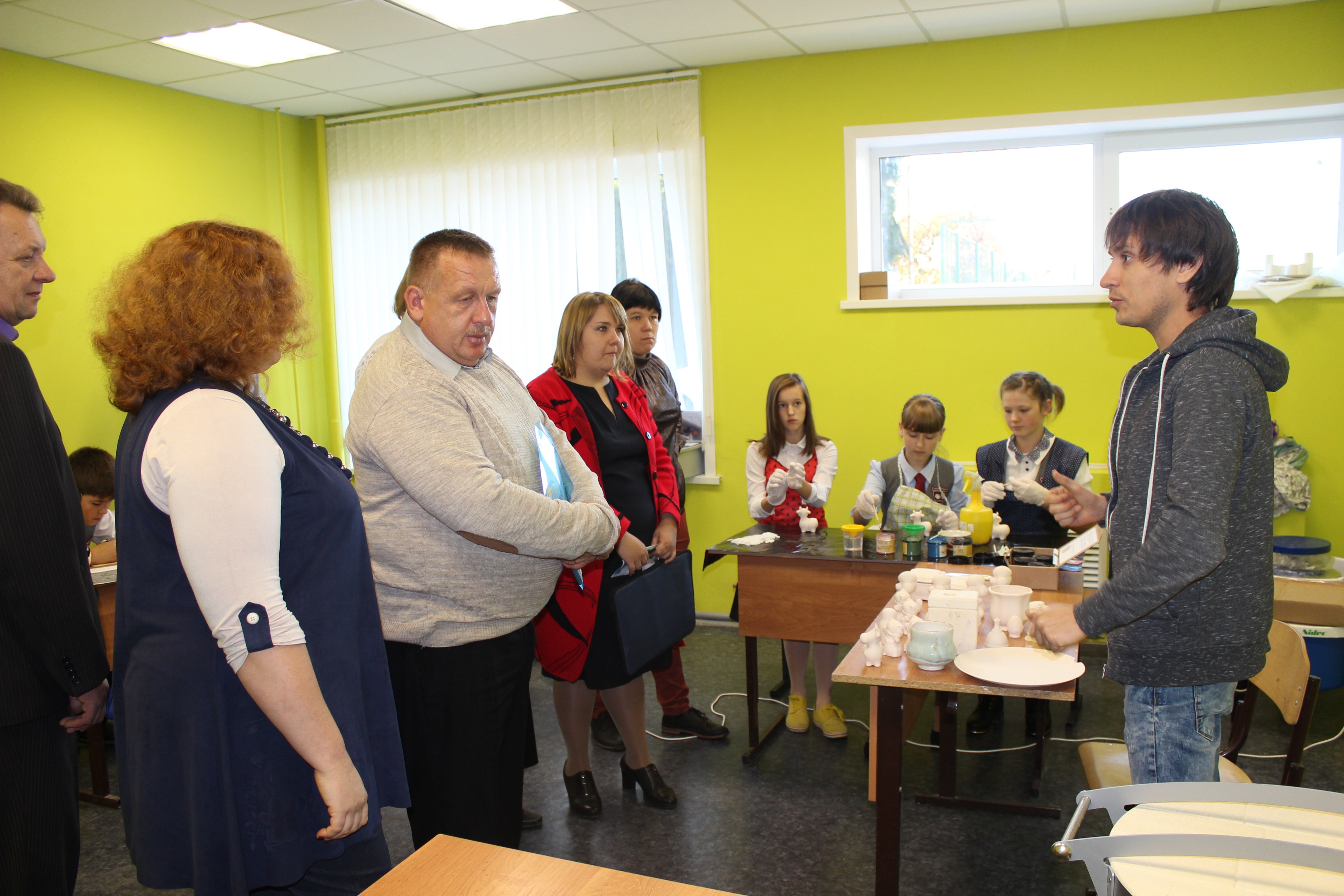 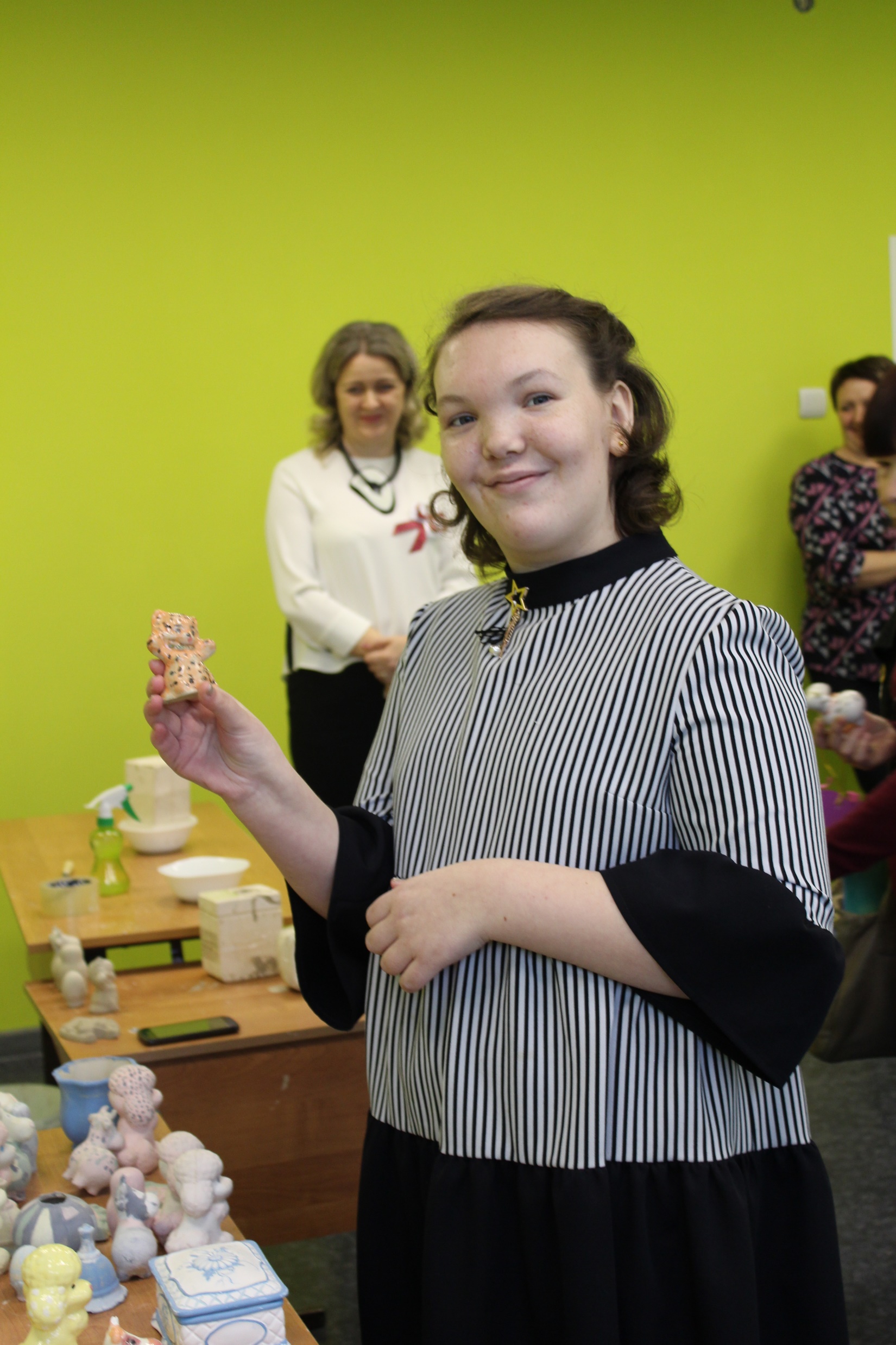 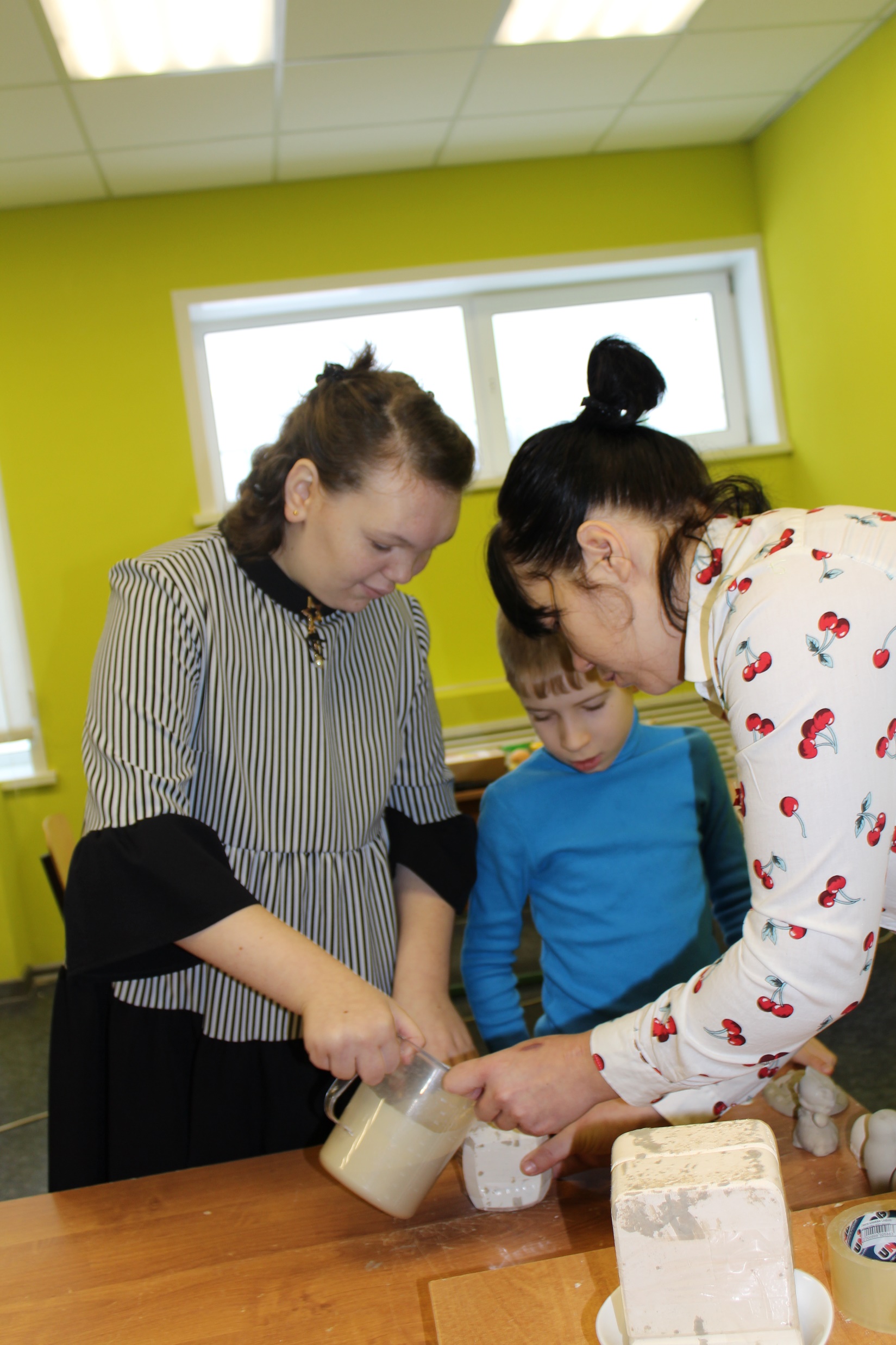 «Столярная мастерская»
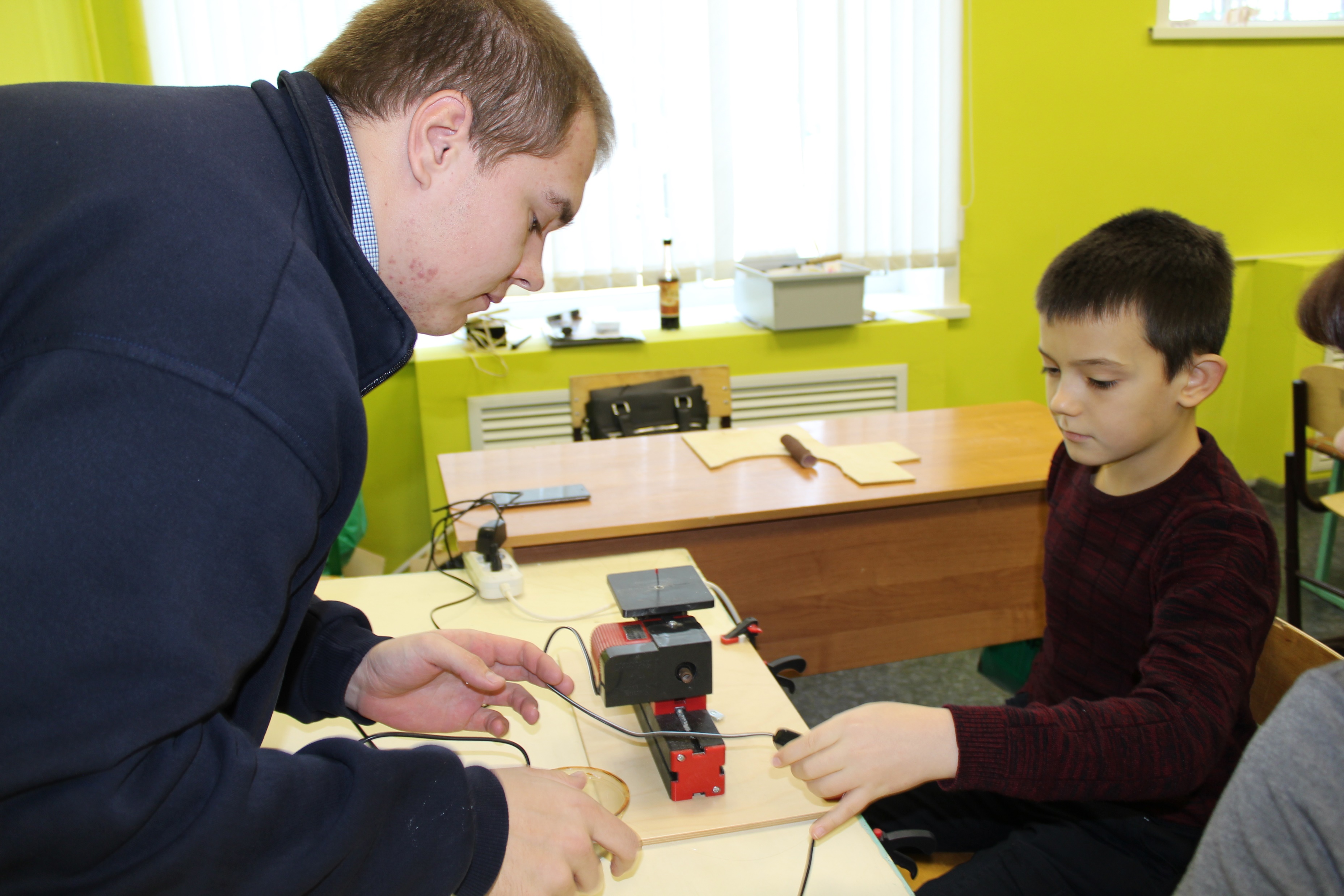 «Ткацкая мастерская»
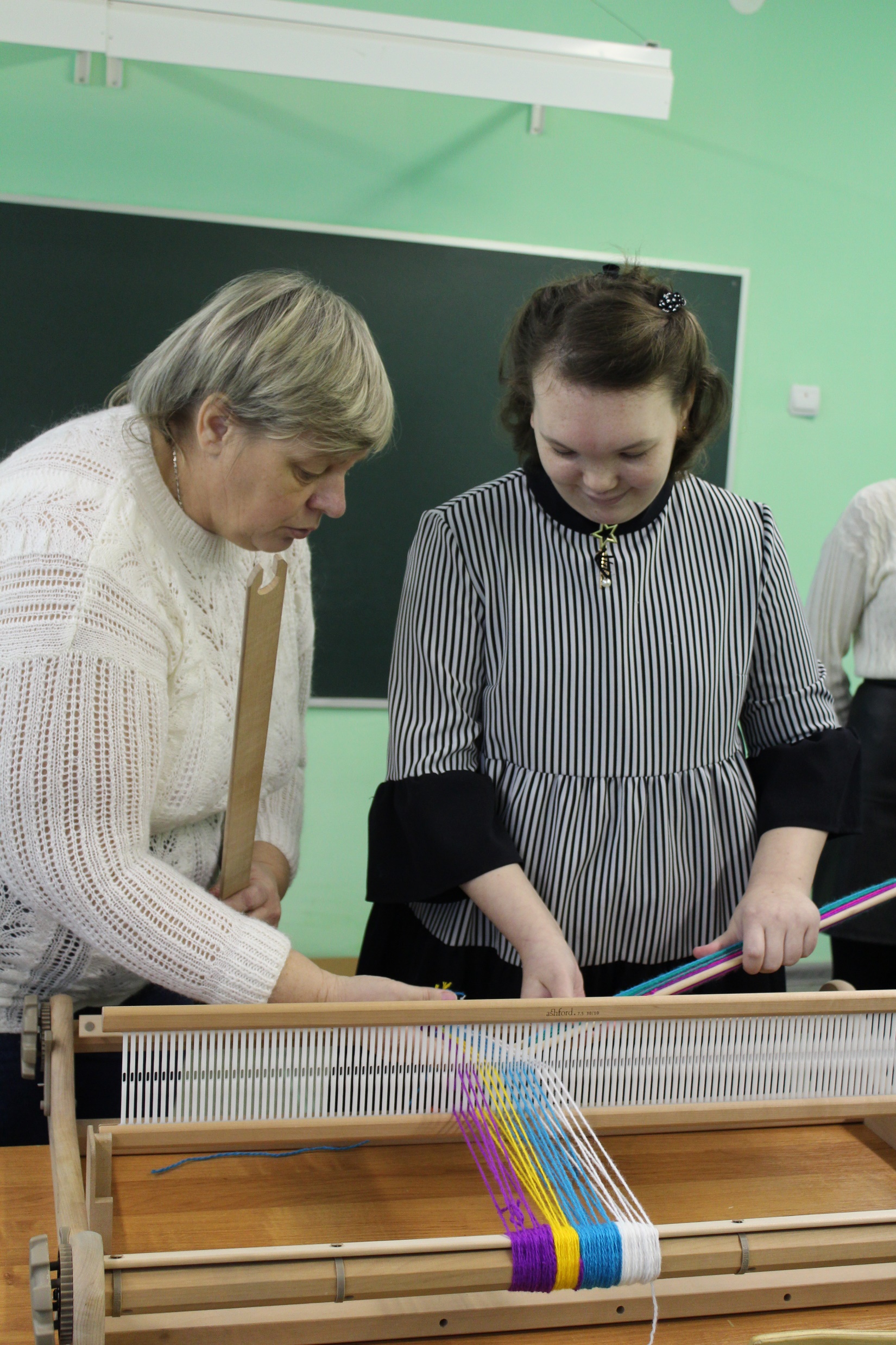 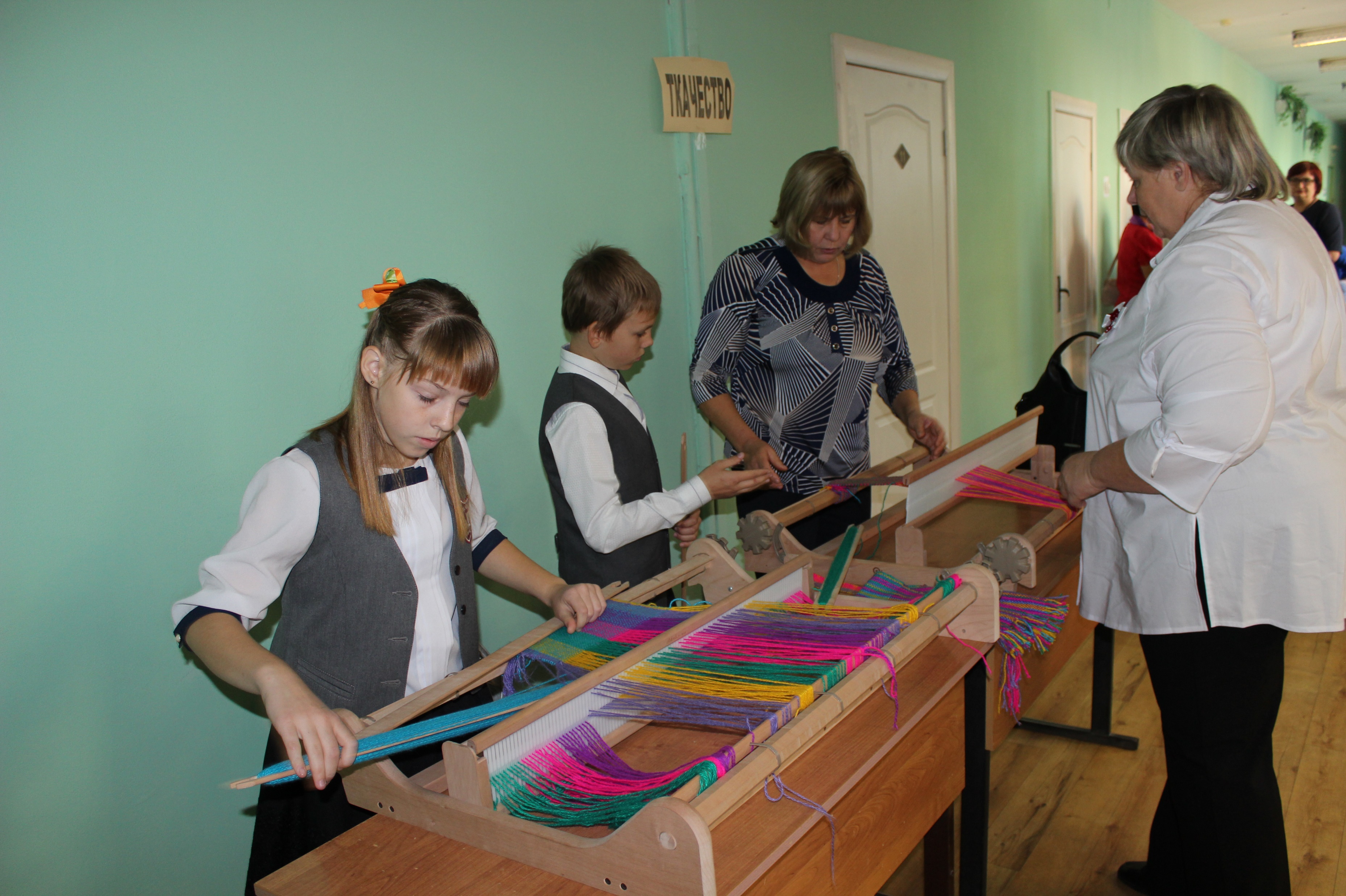 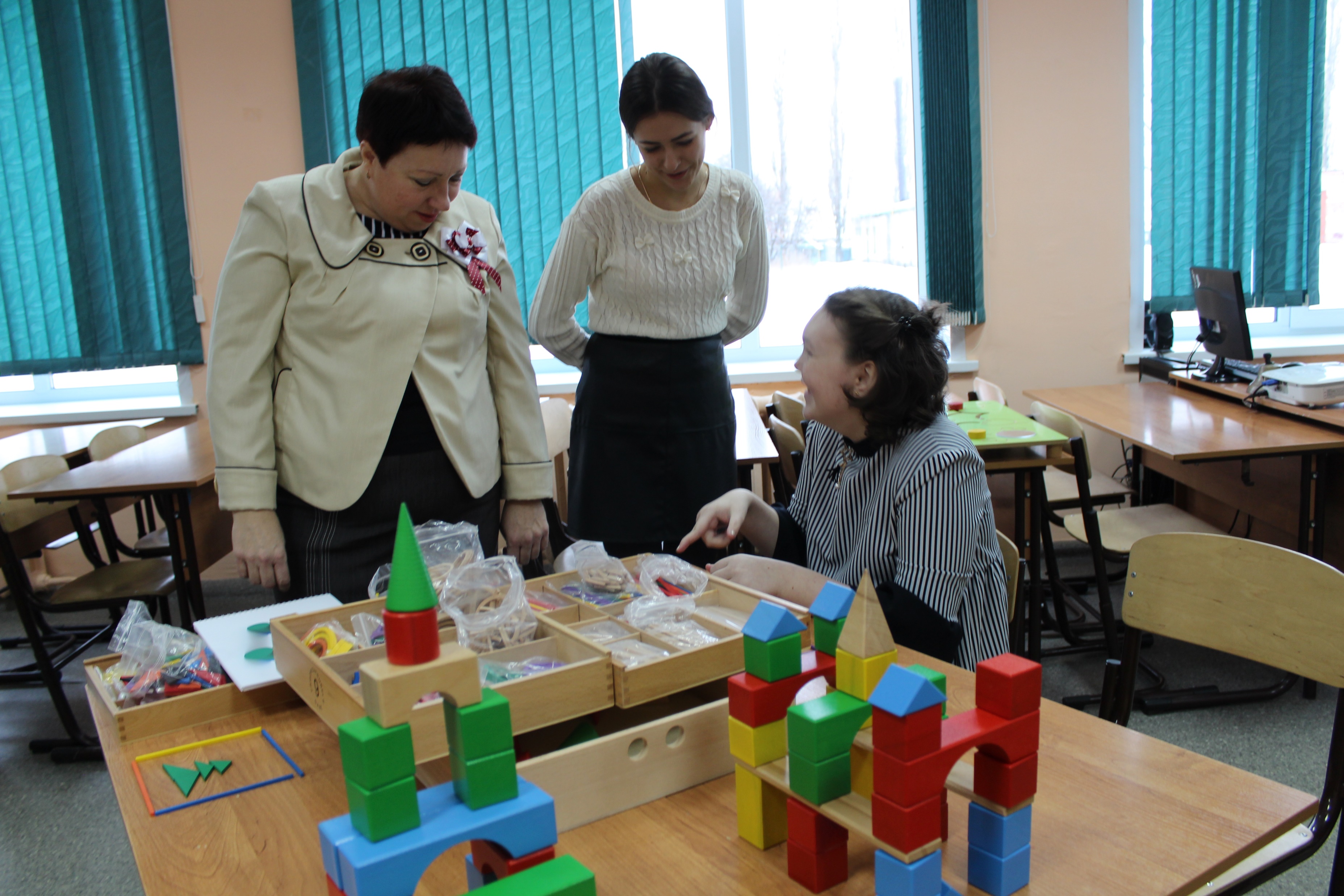 Конструирование
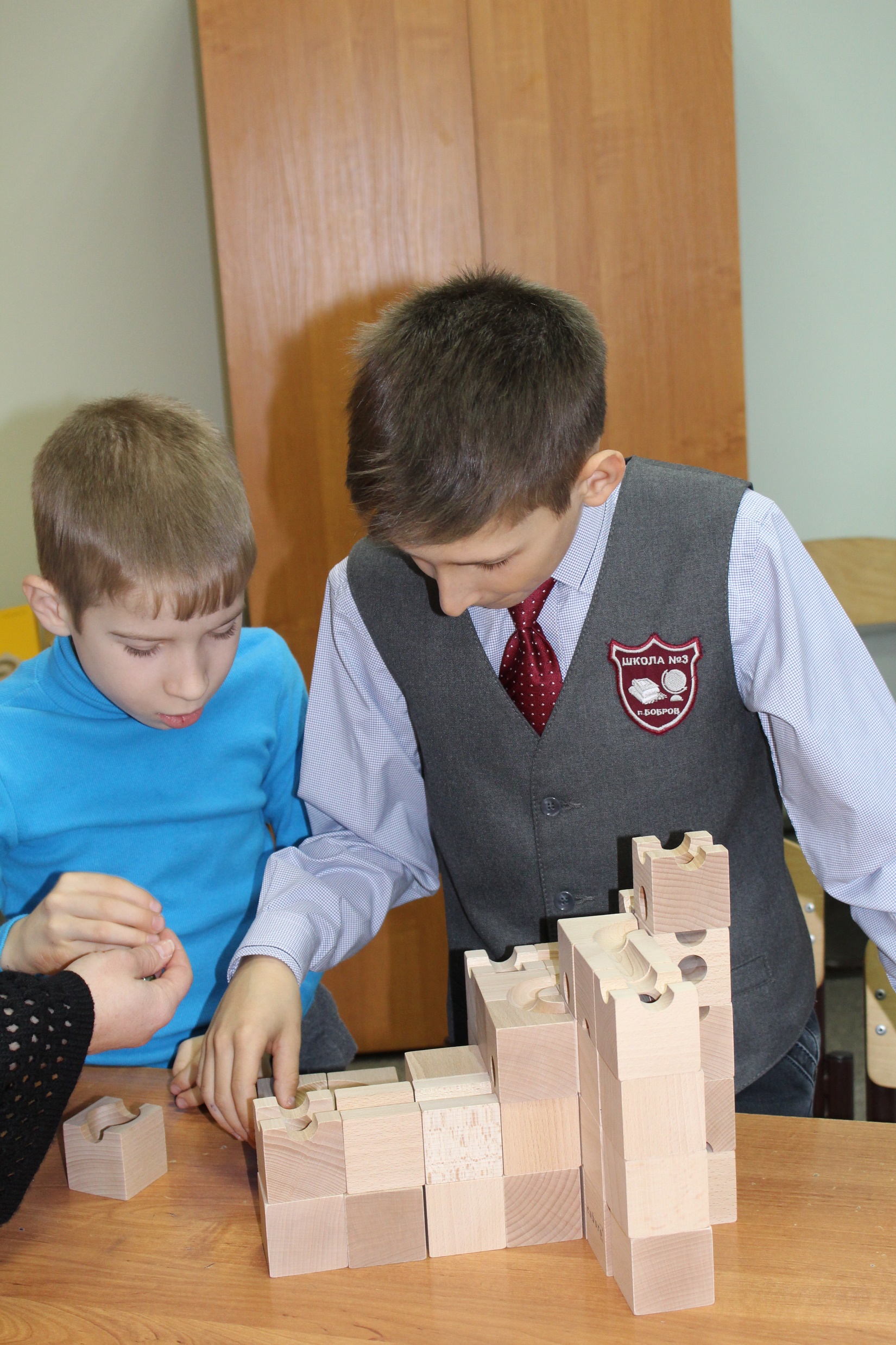 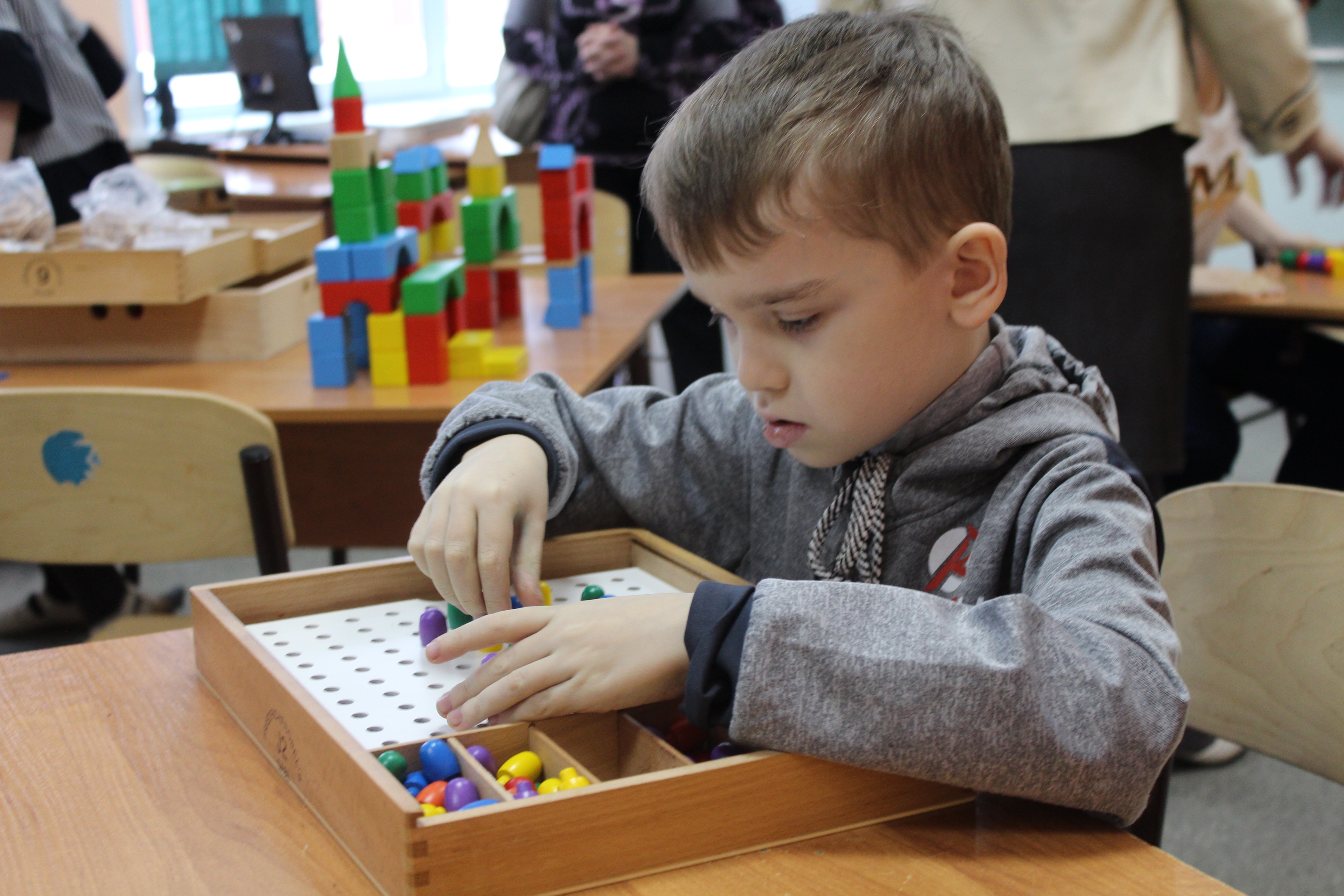 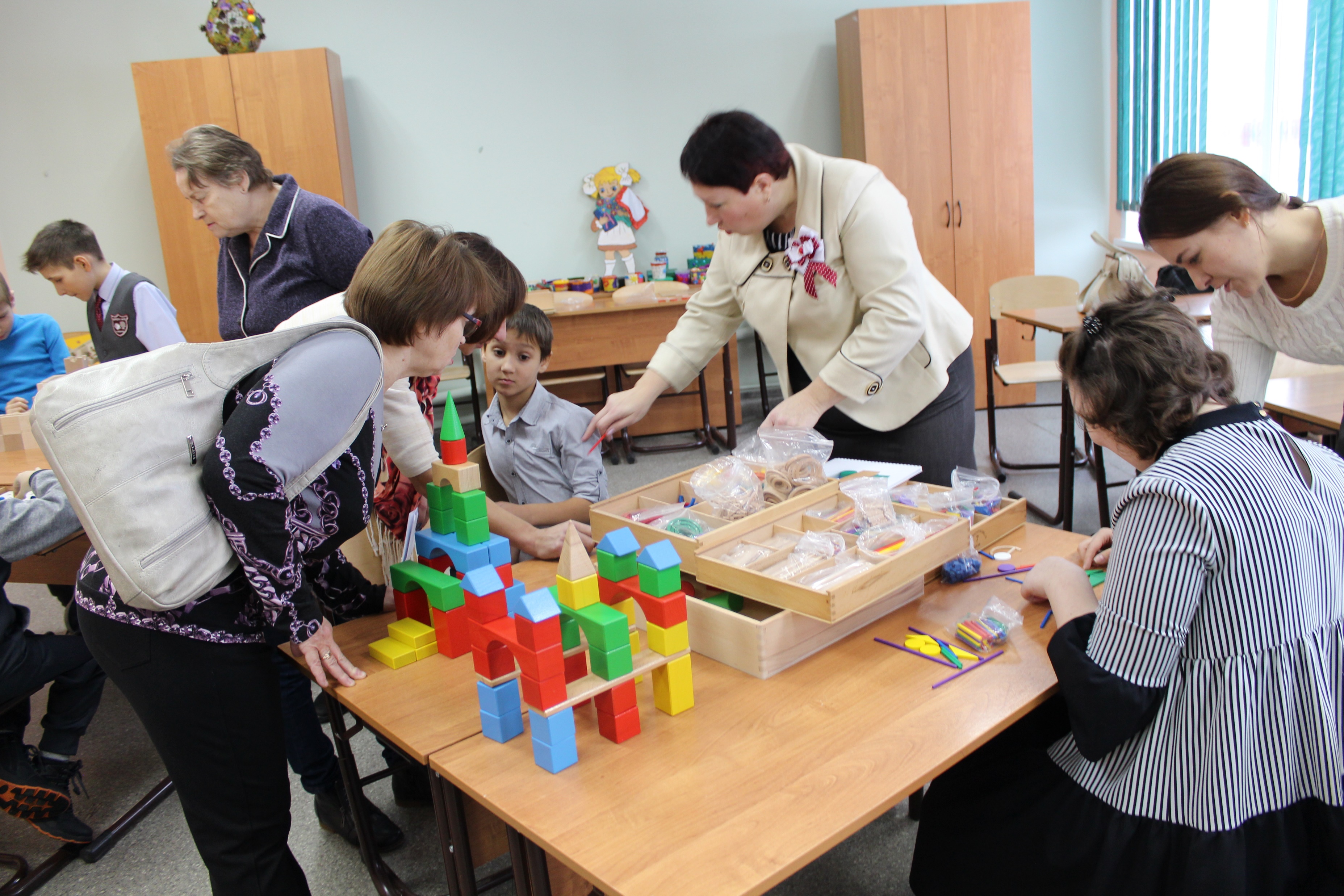 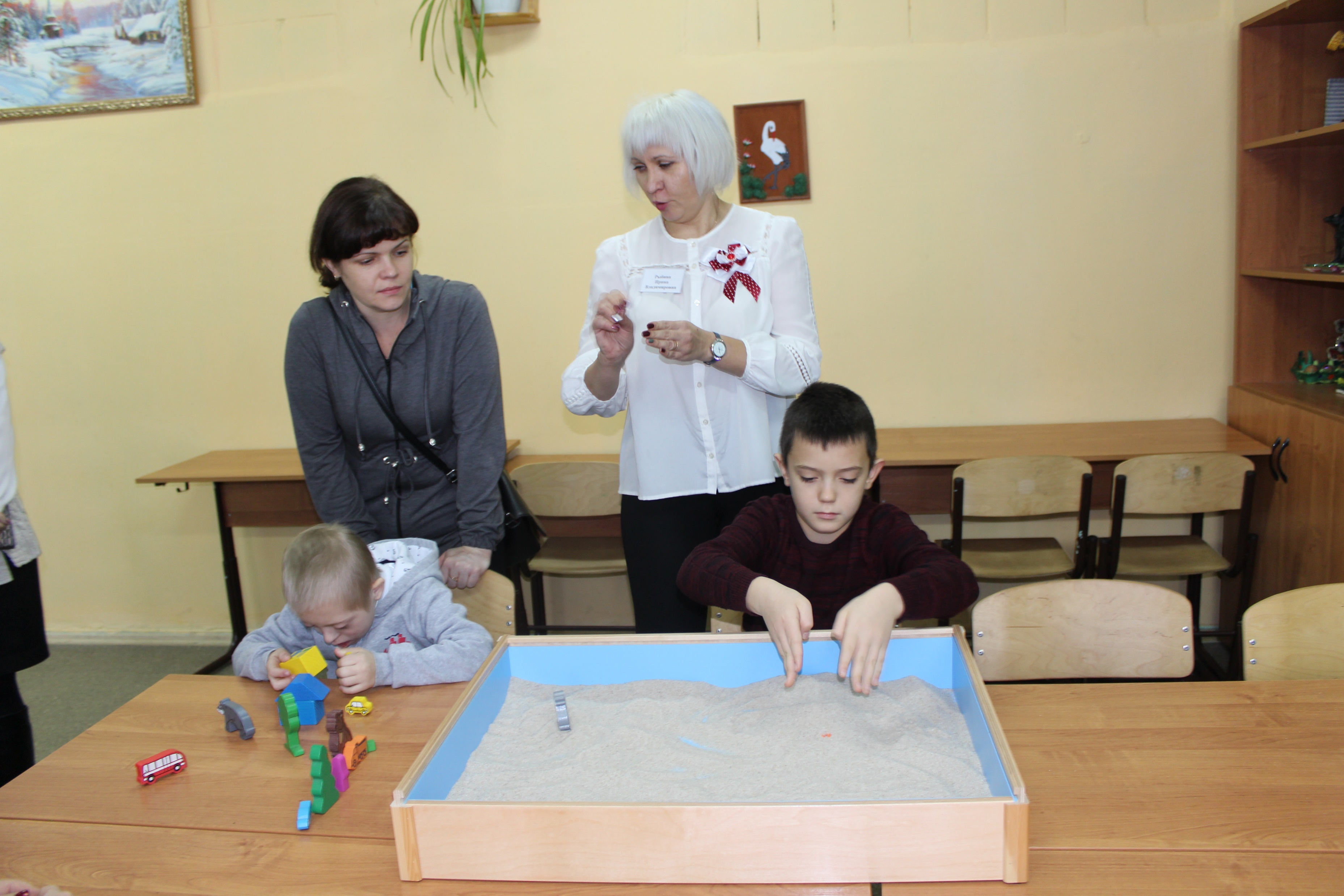 Рисование песком (пескотерапия)
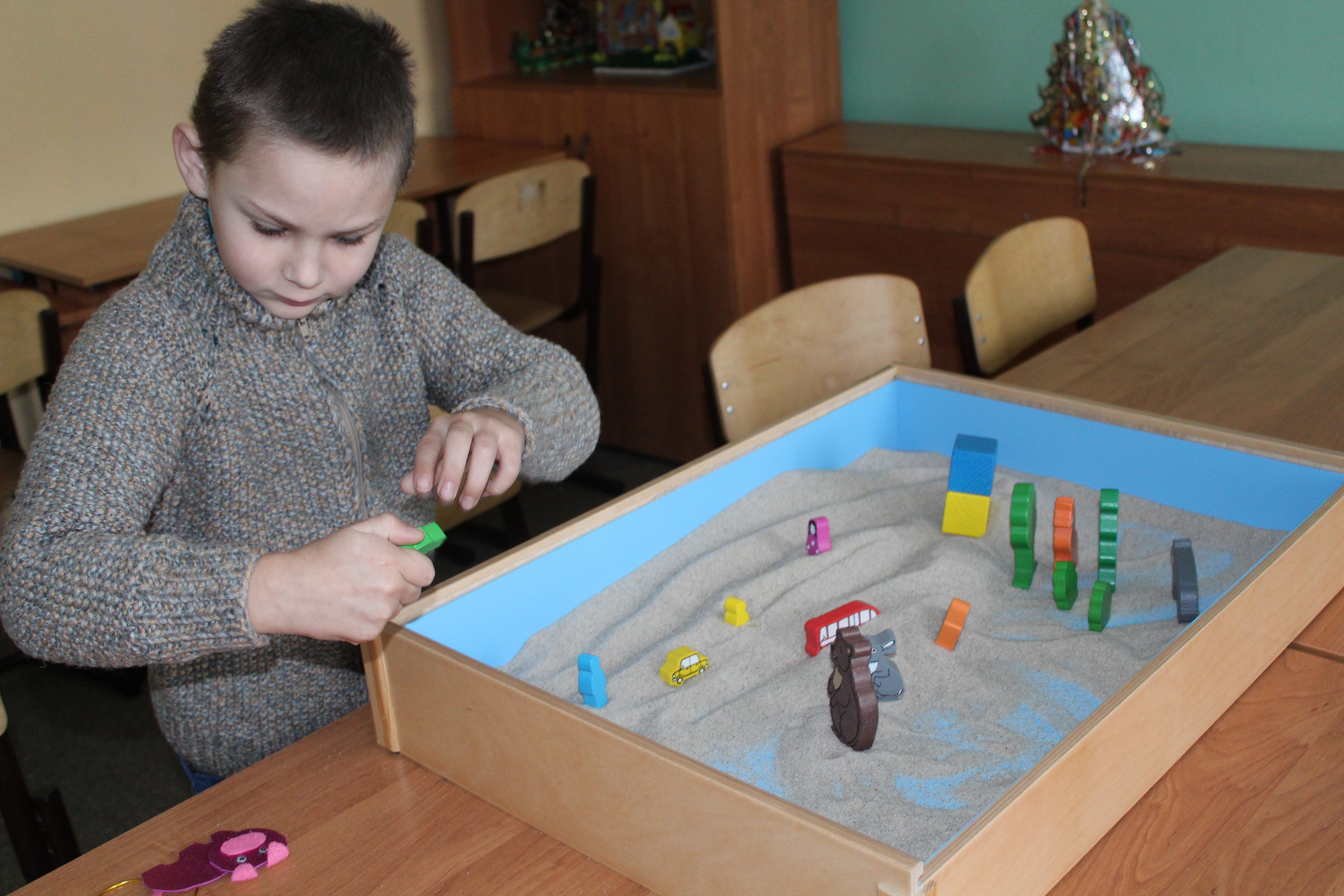 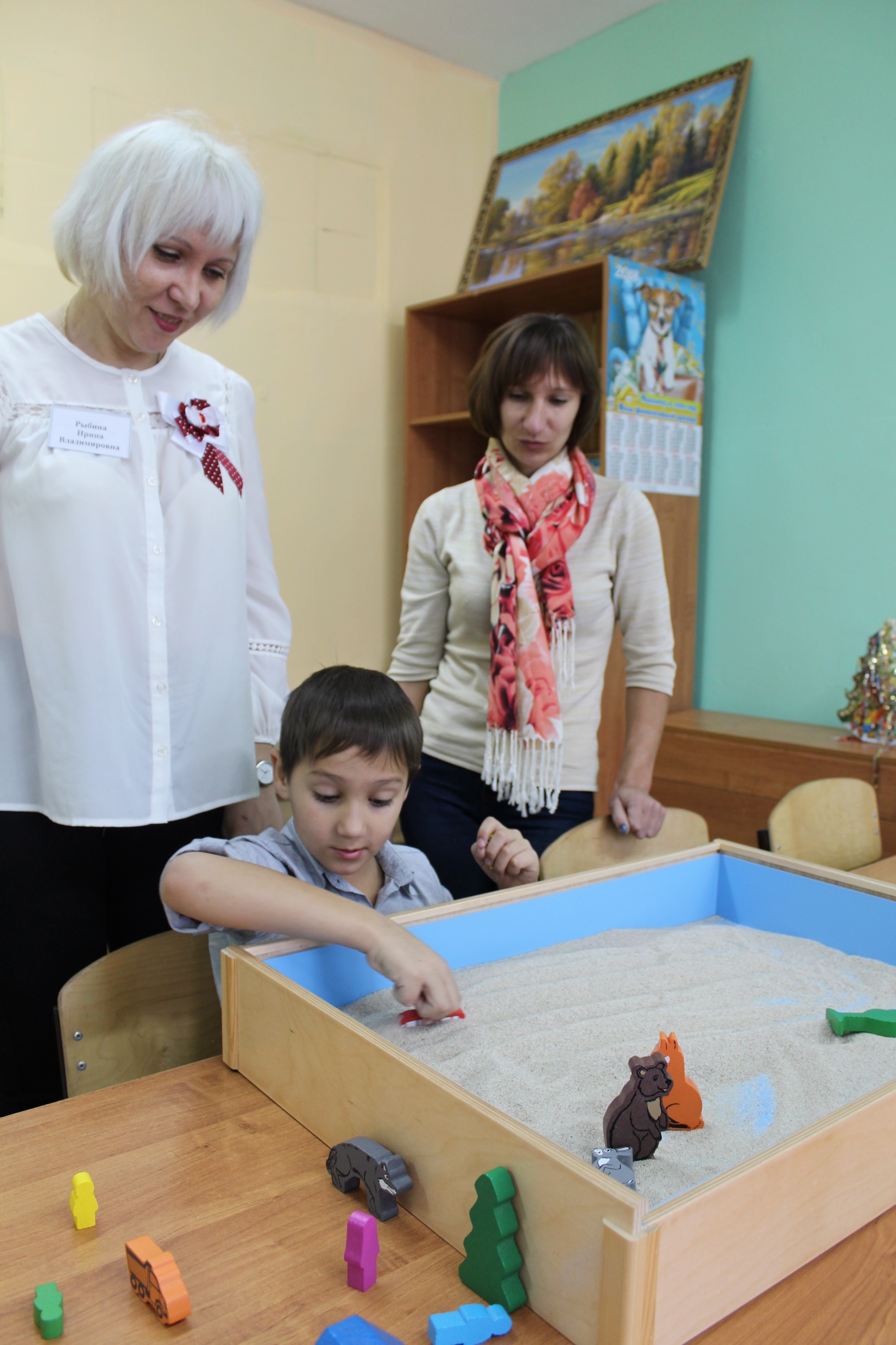 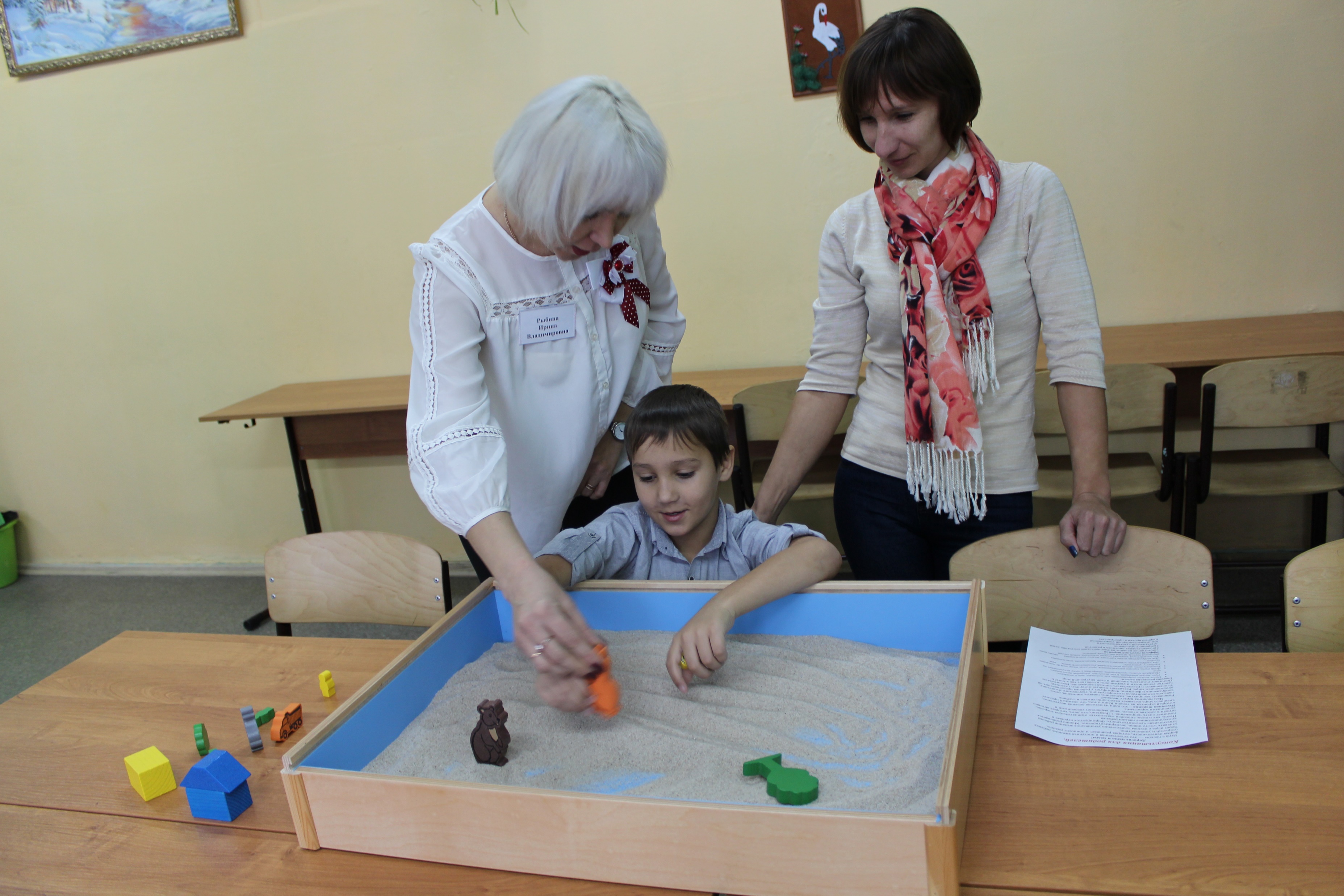 Рисование на воде: «Краски Эбру»
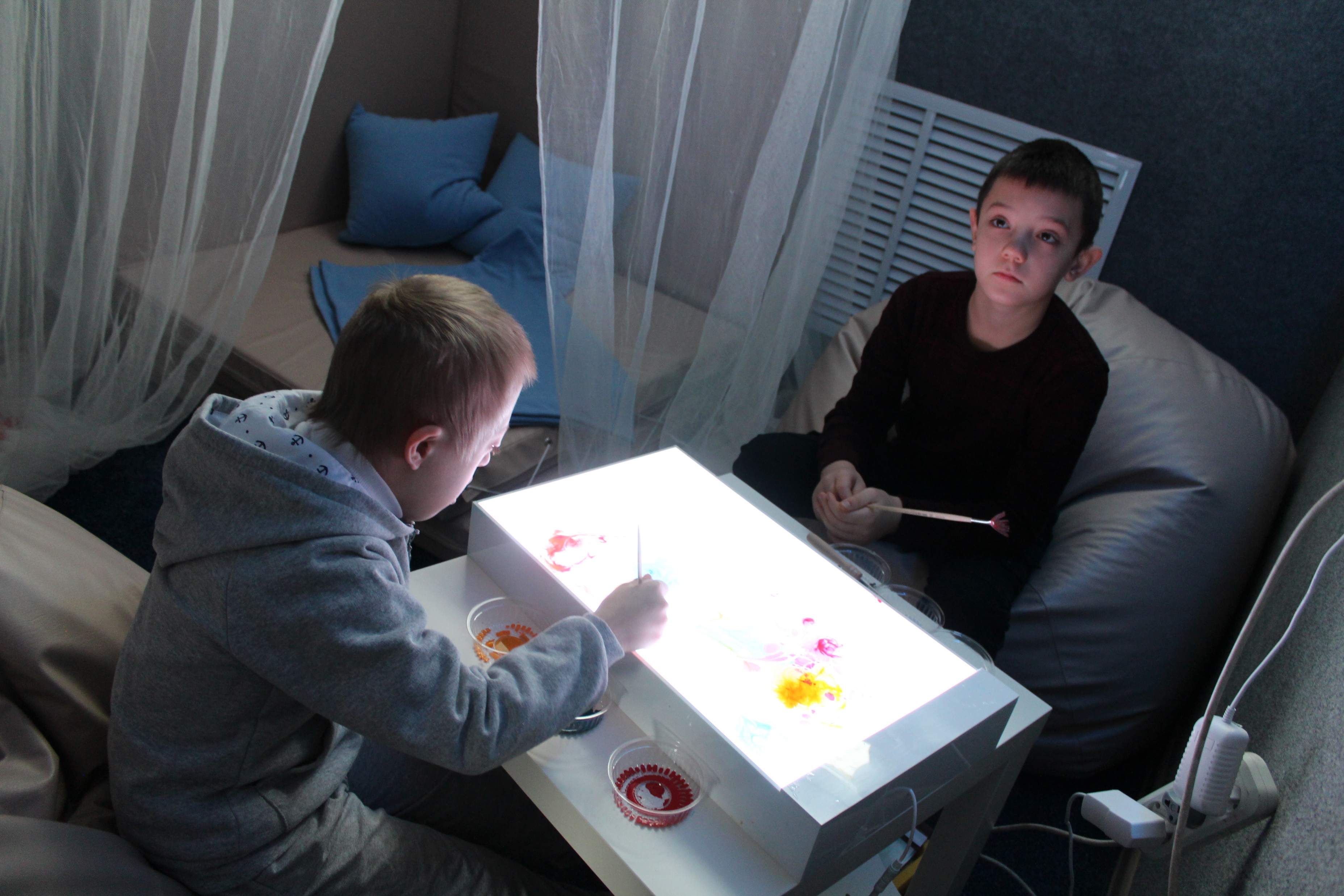 ЗаключениеВ ходе работы нашего волонтерского отряда мы отмечаем, что дети становятся более общительными, открытыми и все активнее включаются в мероприятия, проводимые волонтерами. Общаясь с школьниками-волонтерами, дети с ОВЗ и РАС получают любовь и внимание, видят позитивные образцы поведения. Но и сами волонтеры получают больше, чем их подопечные – включаясь в волонтерскую деятельность, они начинают чувствовать себя нужными, способными творить, нести добро, переживать свое живое участие в позитивном изменении социальной жизни. Это толкает их к более активной работе над собой, становится источником потребности в самоактуализации. Наше школьное объединение волонтеров детской организации «ООН» МБОУ Бобровская СОШ №3 достаточно молодое, всего второй год работы, небольшой опыт, но очень большое желание творить добро, ведь это свойственно душе каждого человека.Мы открыты для сотрудничества с другими школьными благотворительными организациями района. Давайте поможем друг другу!